Автоматизация звука [C]
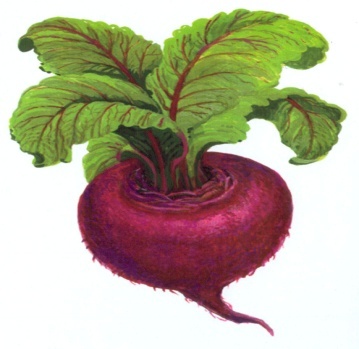 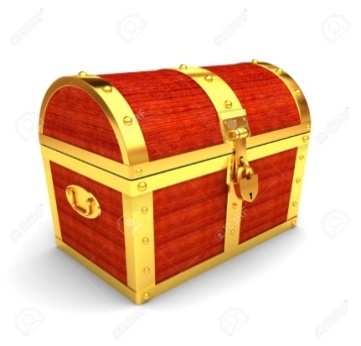 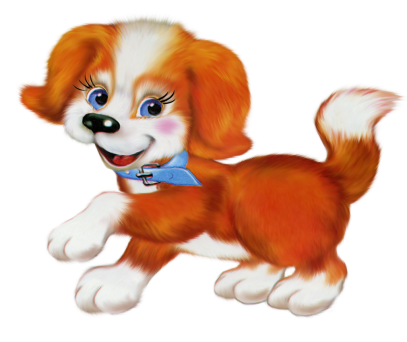 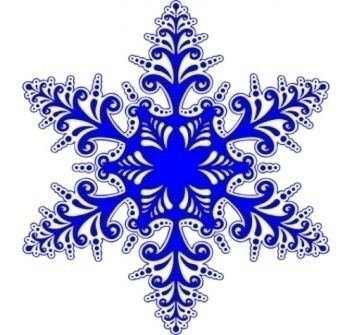 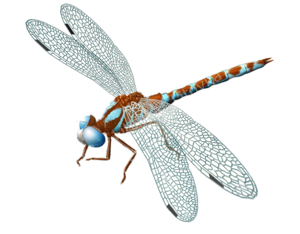 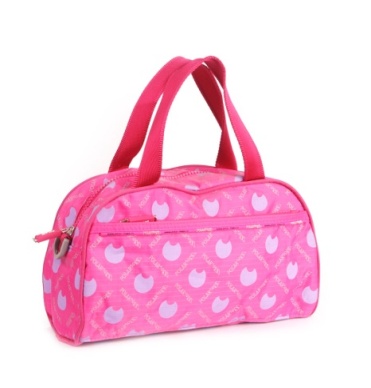 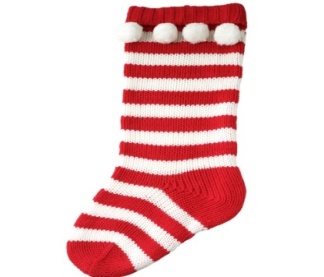 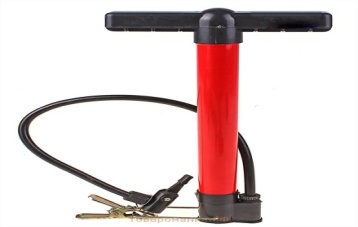 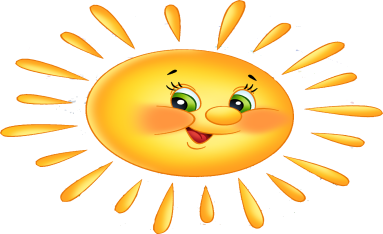 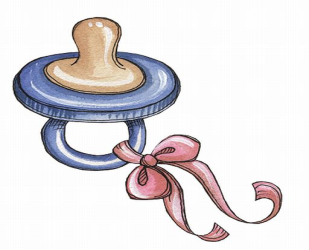 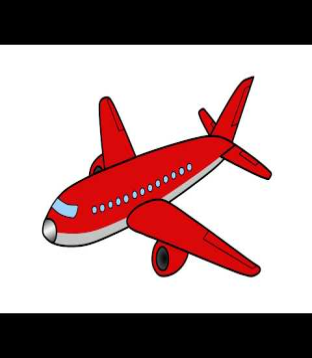 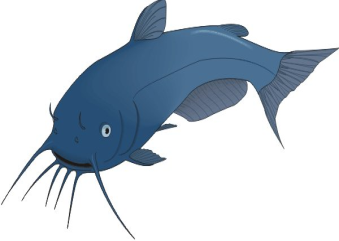 С
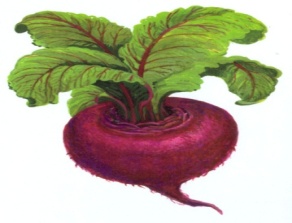 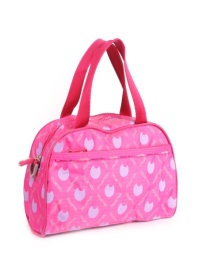 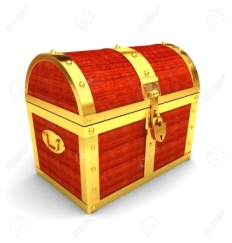 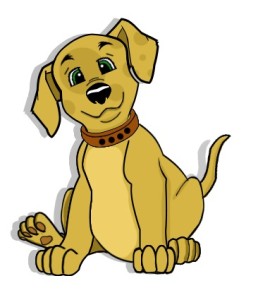 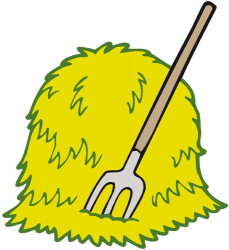 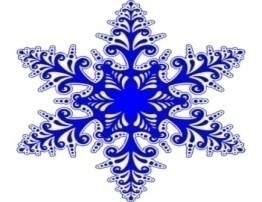 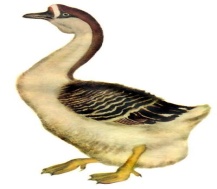 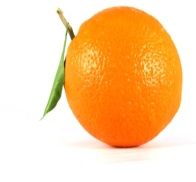 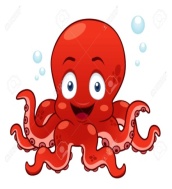 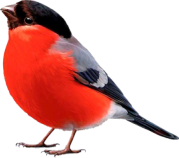 Опиши звук [С] ,определи его                      место в словах.
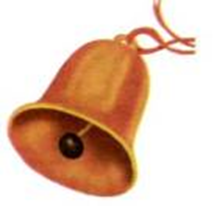 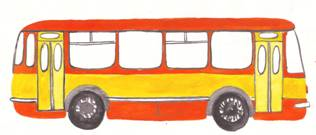 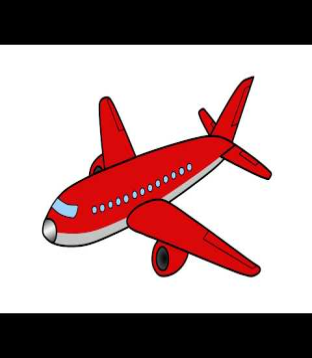 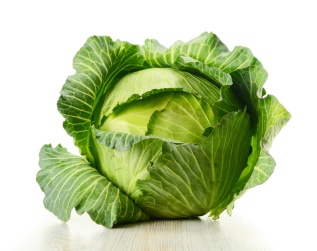 Какая картинка лишняя?
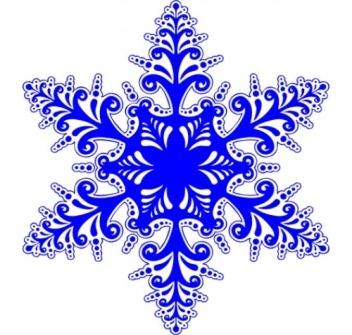 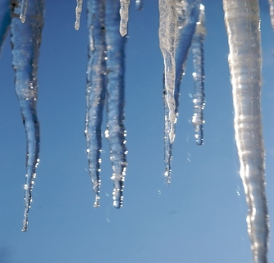 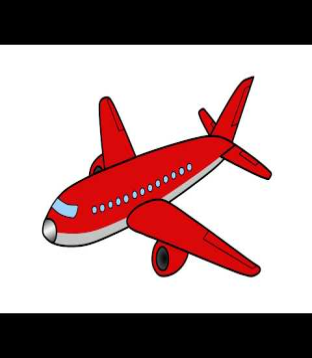 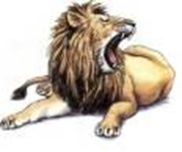 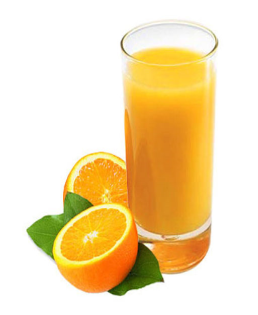 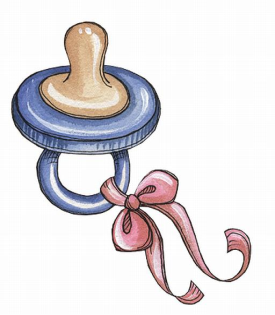 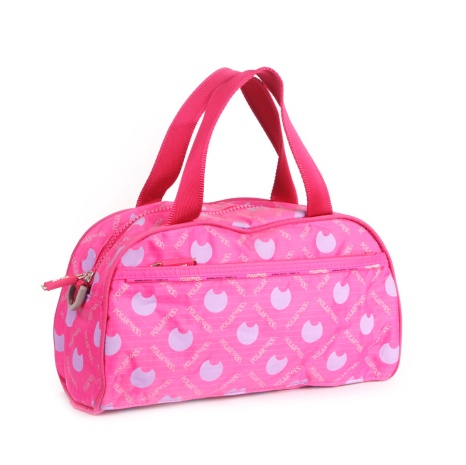 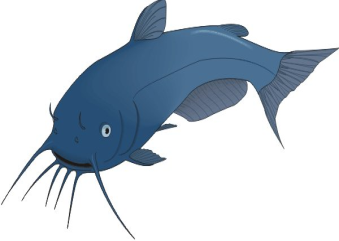 Игра «Превращай-ка».
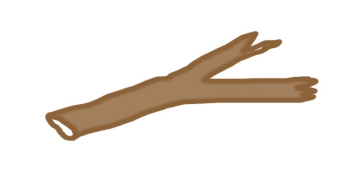 Например: был лук – стал 
                       
    Дом-                        Бок- 

   
Мода-                     Мало-
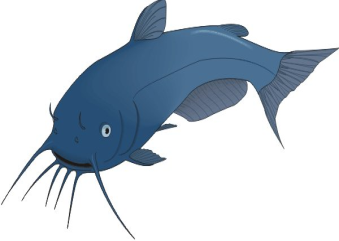 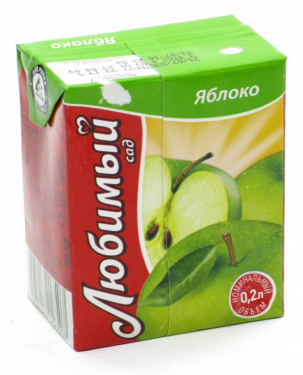 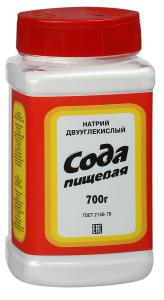 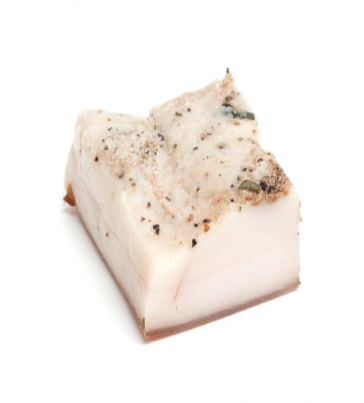 Прочитай слоги
ксю
СА
ША
СУ
сте
МОЛОДЦЫ!!!